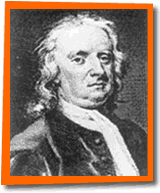 Universal Gravitation
Newton
Cavendish 
Examples
Whiteboards
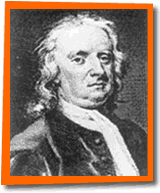 Newton:
Apple falls on his head?
Newton knows four things:
Distance apple is from the earth’s center
Distance it falls in a second
Distance the moon is from the earth’s center
Distance it “falls” in a second
1643-1727
He concludes there is an inverse square relationship:

F  1/r2
r
m2
m1
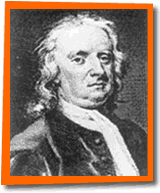 Newton:
His law of universal gravitation so far:

F = Gm1m2
      r2
1643-1727
What to use for G?
r = Center to center distance
m1 = One of the masses
m2 = The other mass
G = Universal gravitation constant
Cavendish
Determines the value of G in 1798
F = Gm1m2
      r2
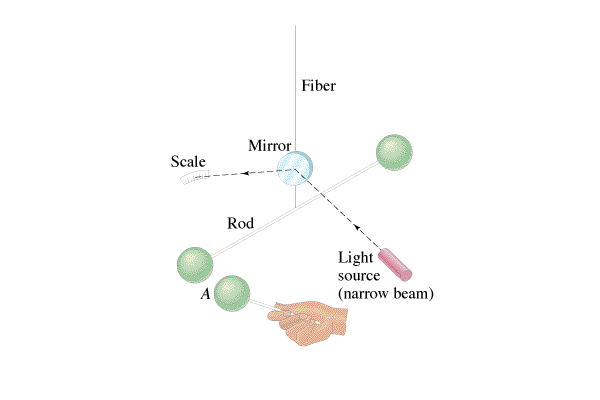 Measures F, both masses, and r
G = 6.67 x 10-11 Nm2/kg2
(units cancel)
F = Gm1m2
      r2
r = Center to center distance
m1 = One of the masses
m2 = The other mass
G = 6.67 x 10-11 Nm2/kg2
Example 1 - Find the force of gravity between a .756 kg stapler, and a .341 kg marker that is 1.75 m away?
F = Gm1m2
      r2
r = Center to center distance
m1 = One of the masses
m2 = The other mass
G = 6.67 x 10-11 Nm2/kg2
Example 2 - What is the force of gravity between a 1.0 kg mass, and the earth?  (r = 6.38 x 106 m, mearth = 5.97 x 1024 kg)  (check use of scientific notation)
Whiteboards:
 Gravity
1 | 2 | 3 | 4
TOC
What is the force of gravity between a 5.2 kg shot and a 250. kg wrecking ball whose centers are 2.45 m distant?
1.44 x 10-8 N
Another shot is 1.45 m from the center of  a 250. kg wrecking ball and experiences a force of 1.55 x 10-7 N, what is the mass of the shot?
19.5 kg
What distance from the center of a 512 kg wrecking ball must a 4.5 kg bowling ball be to experience a force of 1.13 x 10-9 N?
11.7 m
The moon has a mass of 7.36 x 1022 kg, and a radius of 1.74 x 106 m.  What does a 34.2 kg mass weight on the surface?
55.5 N
The moon has a mass of 7.36 x 1022 kg, and a radius of 1.74 x 106 m.  What mass weighs 25 N on its surface?
15 kg
The moon has a mass of 7.36 x 1022 kg, and a radius of 1.74 x 106 m.  At what distance from the moon’s center would a 43 kg mass weigh 25 N?
2.9 x 106 m